Полезные продукты, которым следует отдавать предпочтение:
Крупы (лучше «серые»);
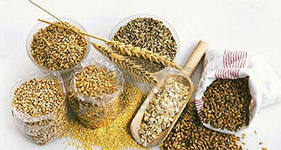 Кисломолочные продукты и молоко;
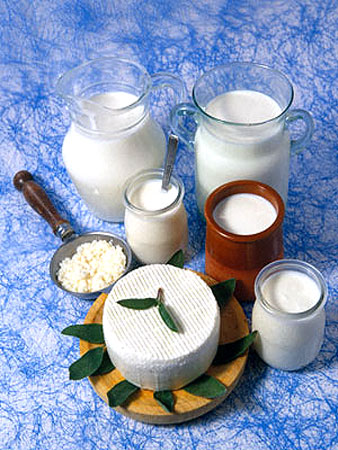 Растительное масло предпочтительнее сливочного;
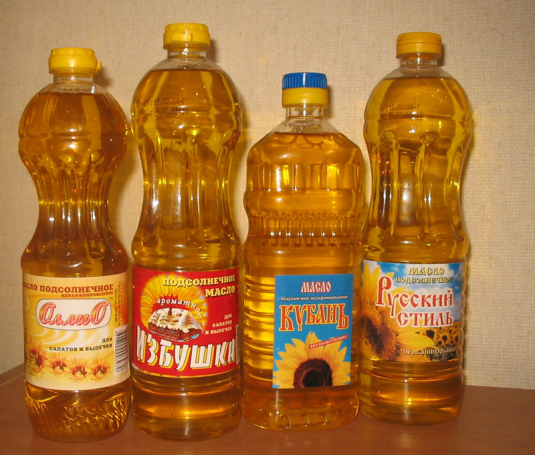 Яйца;Мясо говядина;
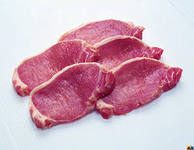 Овощи и фрукты своего края;
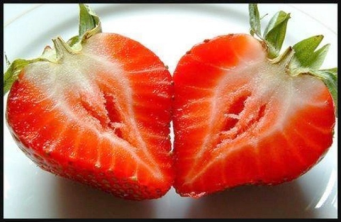 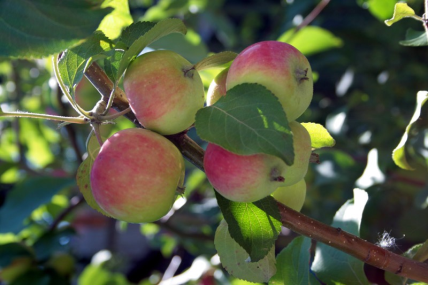 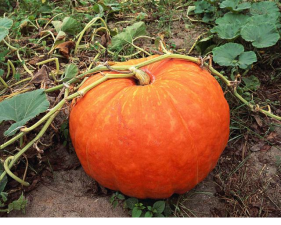 Рыба и морепродукты.
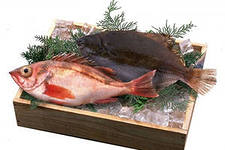